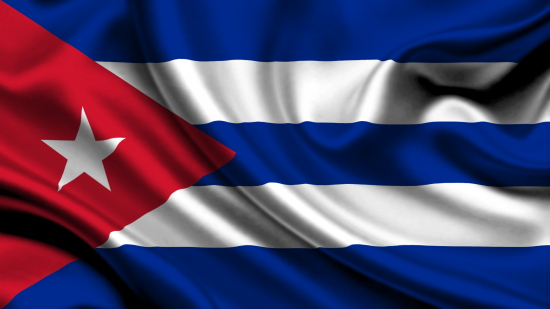 KUBA
LEGA in OSNOVNI PODATKI
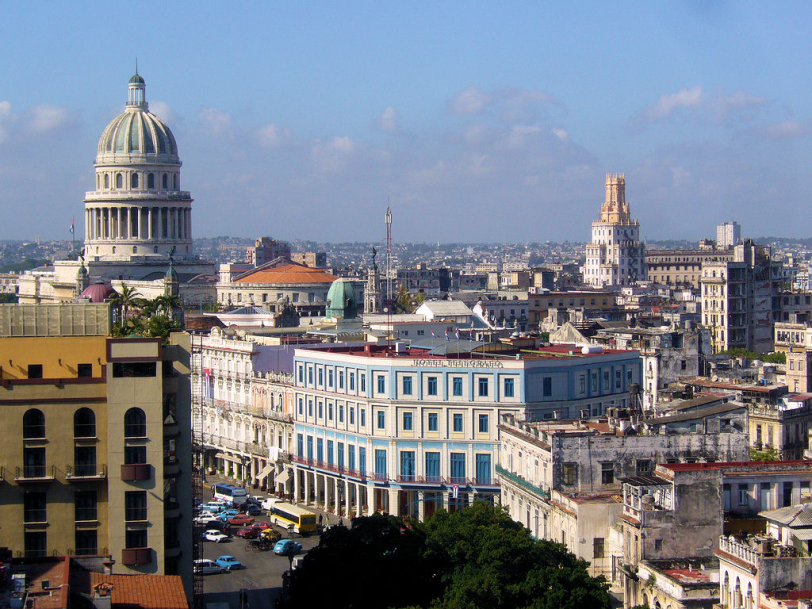 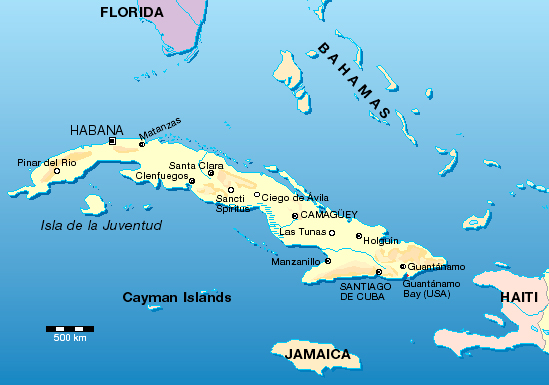 Karibsko otočje (obliva Karibsko morje, Mehiški zaliv in Atlantski ocean)
sosednje države: Jamajka, Kajmanski otoki (na J), Haiti (na JZ), Bahami, Florida (na S), Mehika (na Z)
glavno mesto: Havana
prebivalstvo: 11,27 milijonov (2013)
109.884 km²
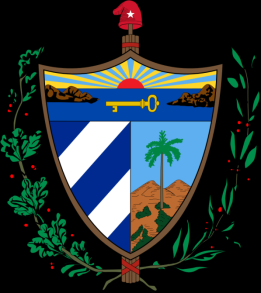 JEZIK, ZASTAVA, GRB in HIMNA
uraden jezik: španščina
zastava: 5 modro-belih pasov, na rdeč trikotnik v katerem jen bela zvezda
grb: kapa (svoboda),  ključ (svoboda kubanskemu narodu), Sonce (rojstvo novega naroda),  5 črt (kubanske kolonije), palma (plemenitost), venec (ponos) 
https://www.youtube.com/watch?v=yIo4B43-GS0
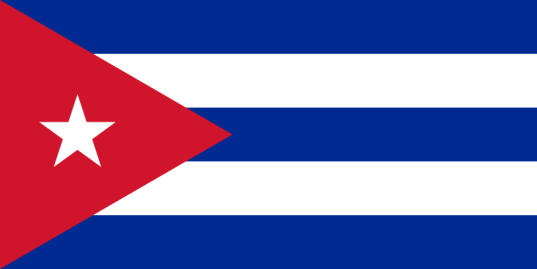 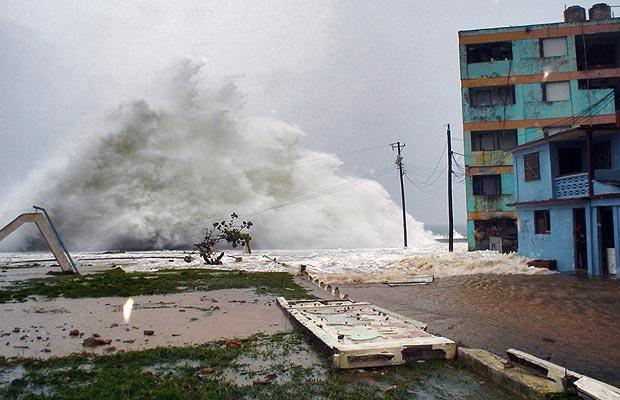 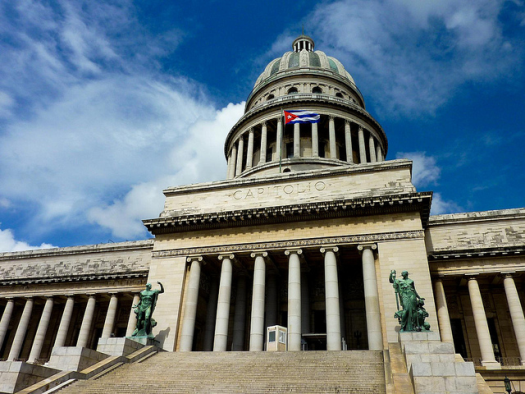 GLAVNO MESTO in VEČJI MESTI
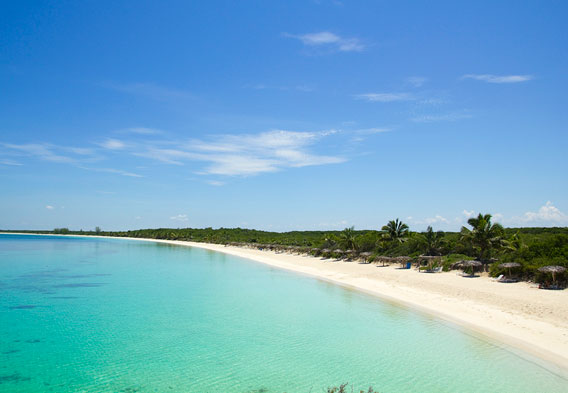 Havana (glavno mesto): parlament,  največje mesto
večji mesti: Cayo Santa Maria (glavna turistična točka), Baracoa (večkrat prišlo do hurikanov)
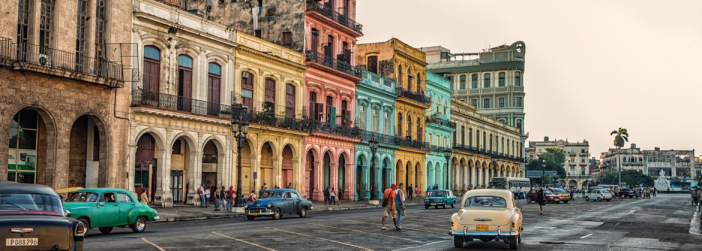 RELIEF
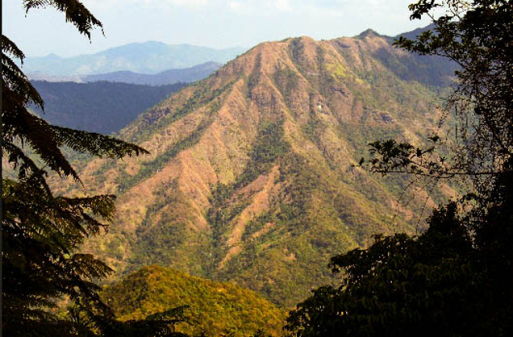 otočna država (več kot 1500 otokov)
večinoma ravninski svet
večinoma kratke površinske vode (najdaljša reka Río Cauto)
morja: Karibsko morje in Atlantski ocean
najvišja gora: Pico Turquino (1972m)
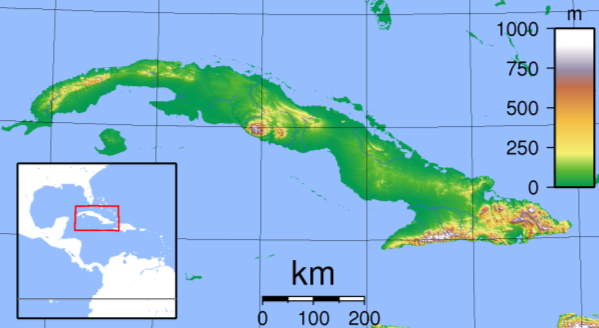 PODNEBJE
tropsko podnebje
padavine čez celo leto (največ padavin v juniju)
tople zime, mila poletja
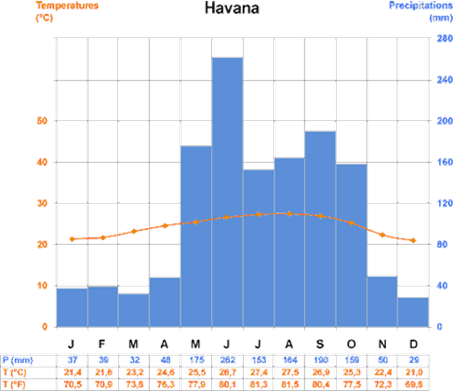 RASTLINSTVO
hribovja: tropski deževni gozd
drugod: savana 
veliko borovih gozdov 
ob obalah: mangrove
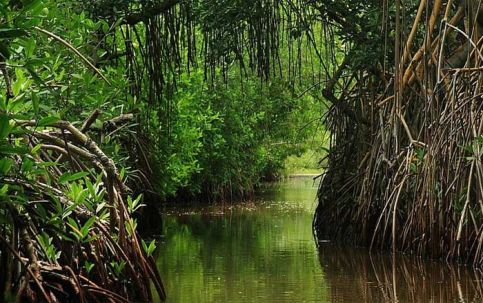 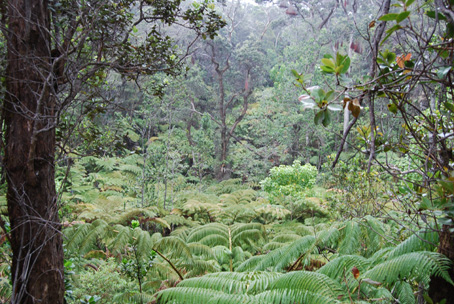 PREBIVALSTVO
11,27 milijonov prebivalcev (2013)
Kubanci
mulati (51%), belci (37%) in temnopolti (11%)
versko neopredeljenih (56%), katoličani (40%), protestanti (2%), ostale veroizpovedi (2%) 
valuta: kubanski peso
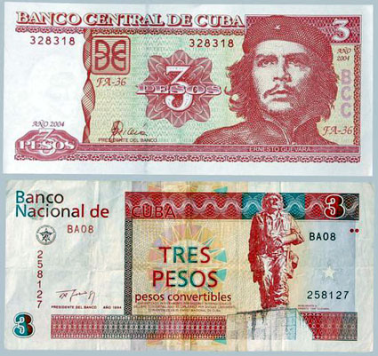 GOSPODARSTVO
njive in trajni nasadi (34%): sladkorni trst, ananas, koruza, krompir, riž
veliko rudnega bogastva (največ nikljeve rude)
nekaj nafte
veliko tobaka- največja proizvajalka cigar
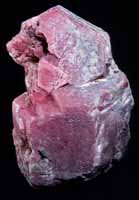 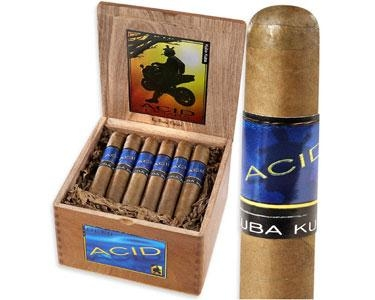 INDUSTRIJA
zaposlenih 22% delovne sile
tobačna, farmacevtska, tekstilna, kovinska, kemična
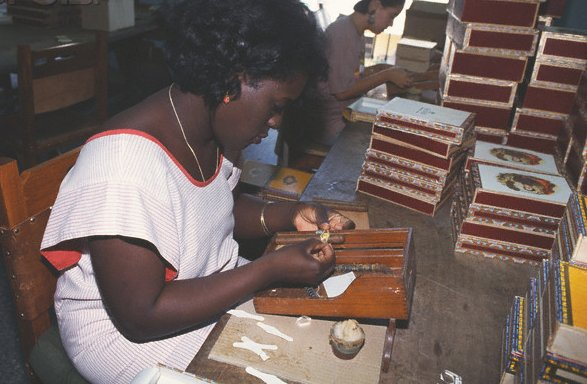 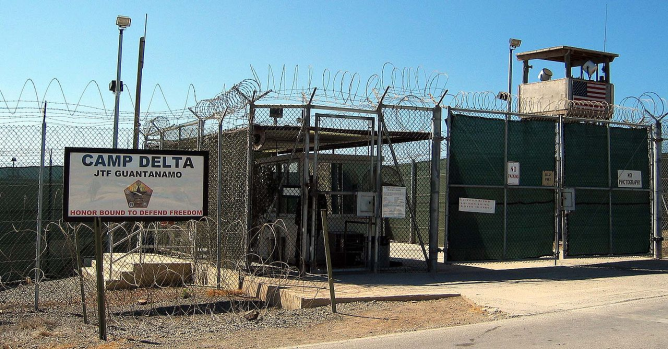 TABORIŠČE GUANTANAMO BAY
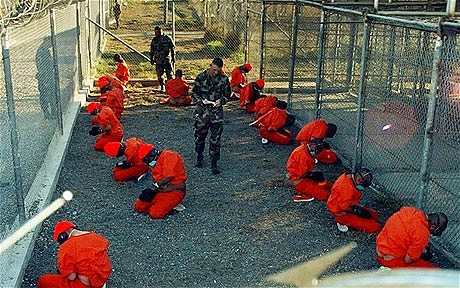 zaporniško taborišče
lastnica: ZDA
začetek: 30. april 1594
tja uvažajo ujetnike, ki so večinoma po nedolžnem obsojeni (54%) 
ujetniki (večinoma): danes muslimani, včasih temnopolti 
do danes: zaprli že več kot 50% taborišča, izpustili (približno) 20% ujetnikov
veliko shodov za zaprtje taborišča
NARAVNE IN UMETNE ZNAMENITOSTI
Katedrala San Cristobal
 El Nicho 
Santo Dominigo
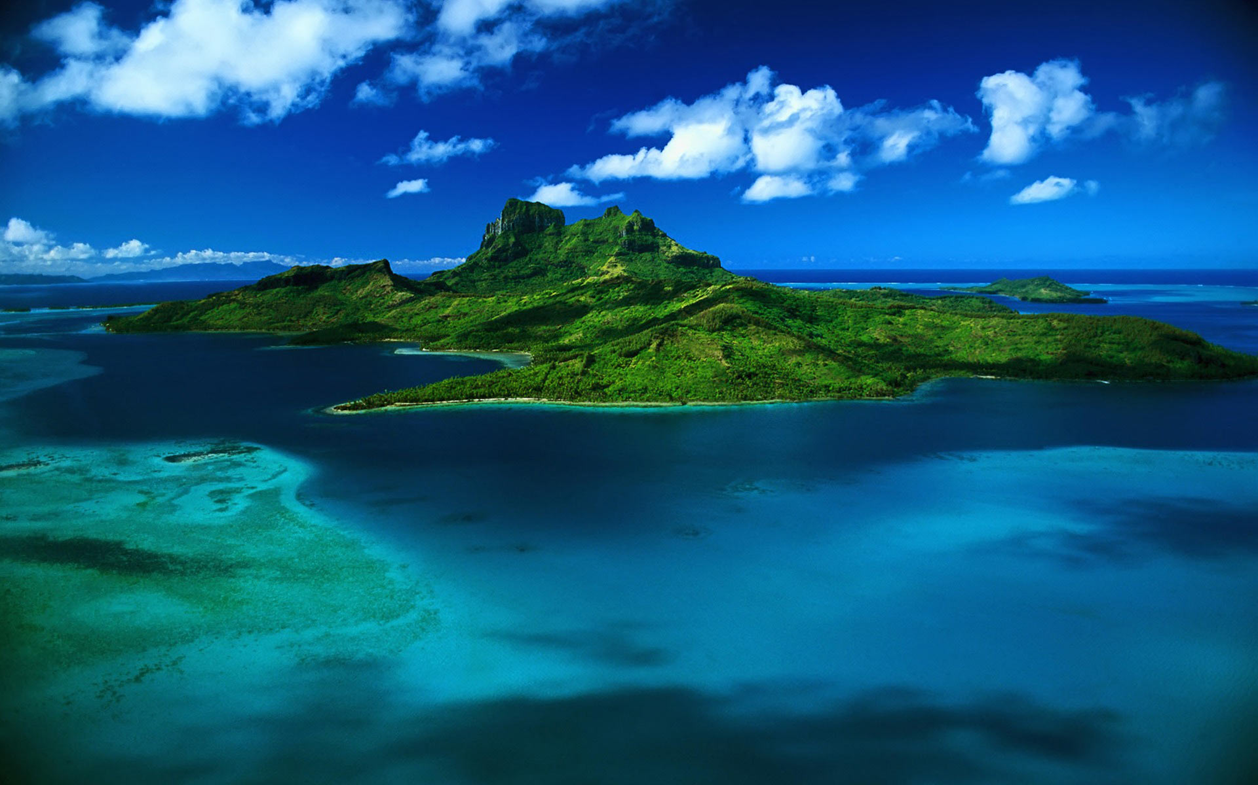 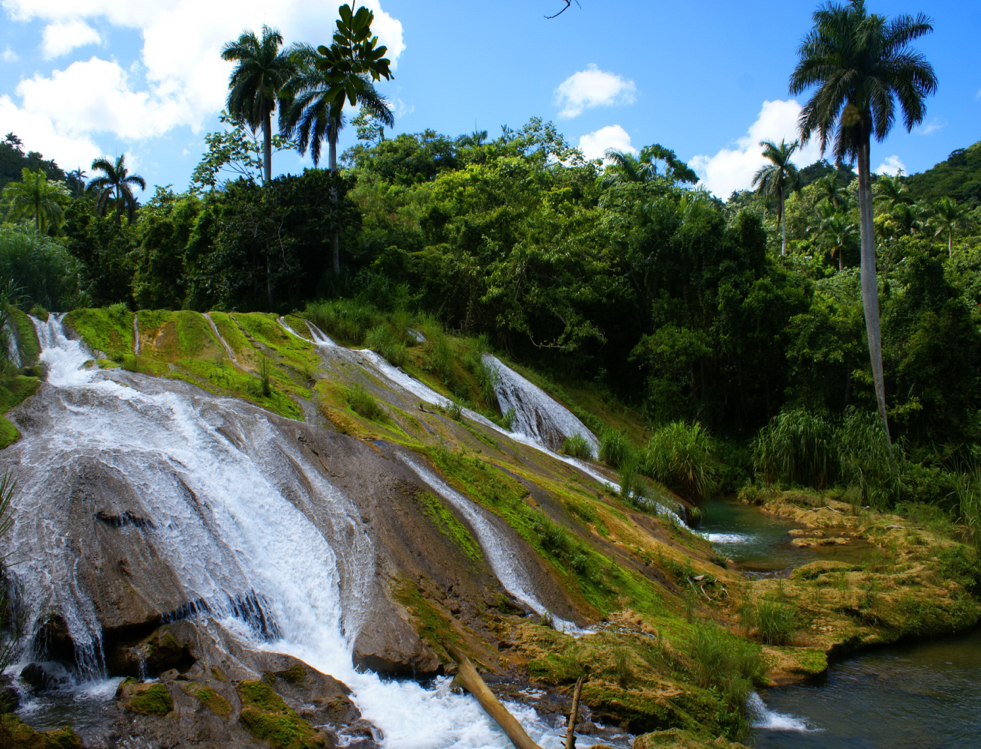 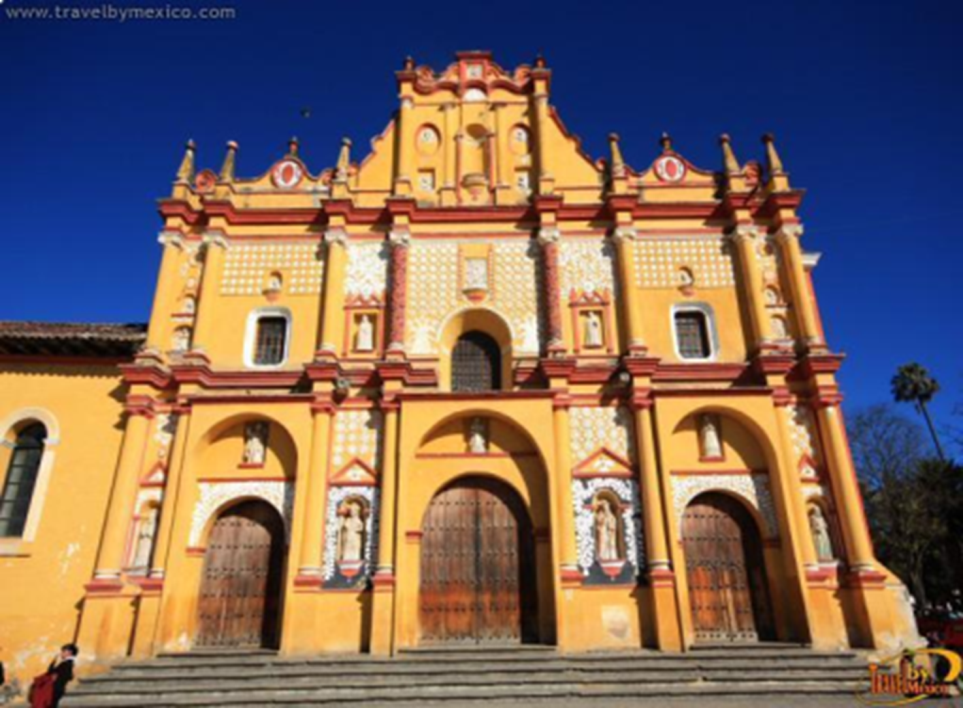 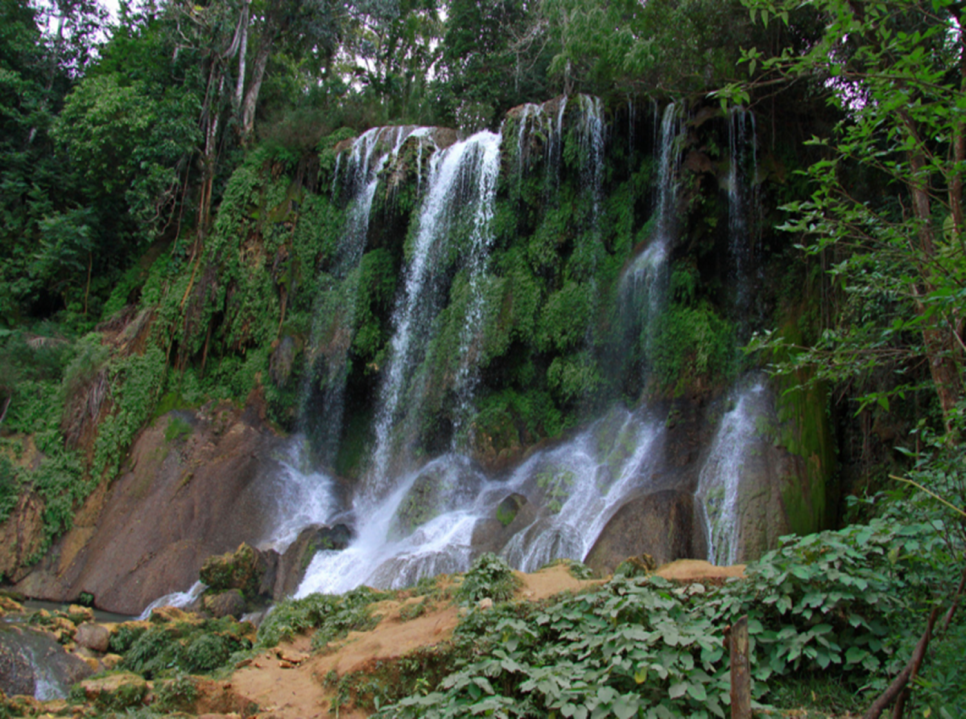 El Nicho
Santo Dominigo
Katedrala San Cristobal
ZNANE OSEBE
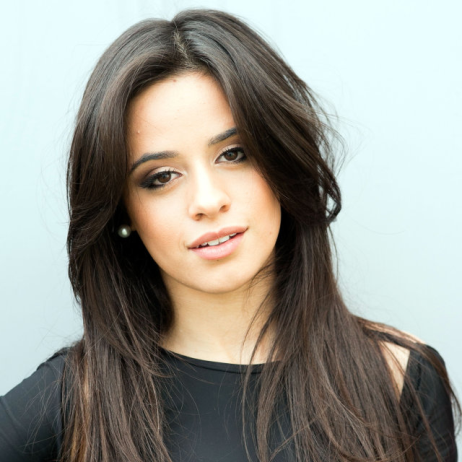 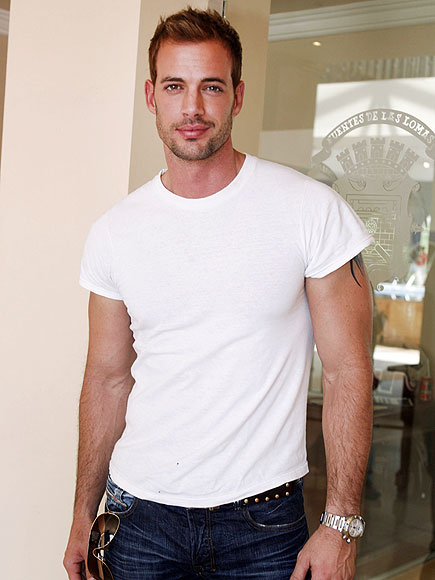 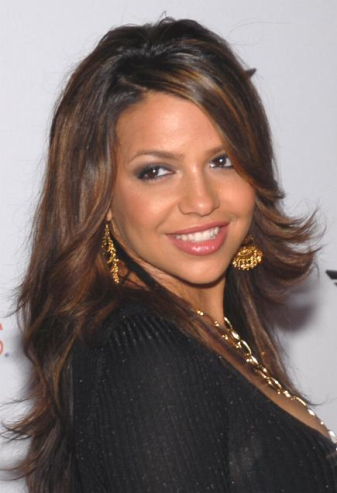 Raúl Castro- predsednik države
Gloria Estefan- pevka
Darío Suárez- nogometaš
Vida Guerra- foto model
William Levy- igralec
Camila Cabello- pevka
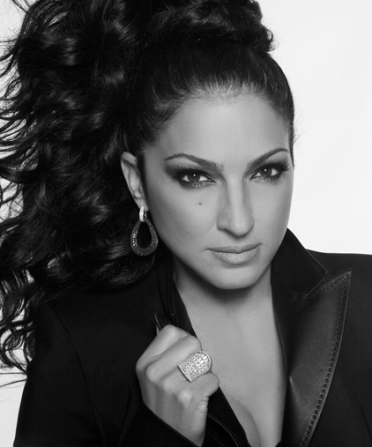 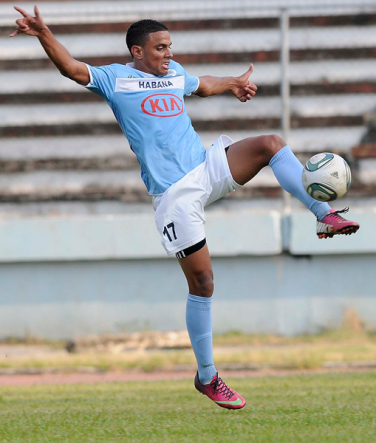 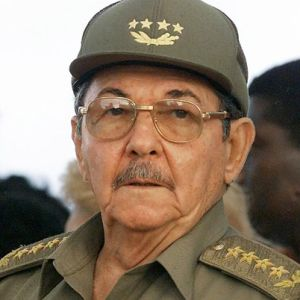 HVALA ZA VAŠO POZORNOST
VIRI
https://sl.wikipedia.org/wiki/Kuba
http://www.dijaski.net/
https://www.google.com/imghp?hl=sl
http://www.rtvslo.si/
http://www.imdb.com/
FOTOGRAFIJE
http://zanimljivostidana.com/images/Razne_SLIKE/Kubanska-zastava.jpg
http://radio.ognjisce.si/get_img?NrImage=1&NrArticle=16096
https://htmnet.fiu.edu/payment/wp-content/uploads/2015/08/Havana-Cuba.jpg
https://sl.wikipedia.org/wiki/Kuba#/media/File:Coat_of_arms_of_Cuba.svg
https://sl.wikipedia.org/wiki/Kuba#/media/File:Flag_of_Cuba.svg
http://allworldtowns.com/data_images/countries/havana/havana-03.jpg
http://www.blickpunktlateinamerika.de/uploads/pics/kuba_capitolio_carlos_reusser_monzales_flickr.jpg
http://www.destination360.com/contents/pictures/cuba/cayo-santa-maria-description.jpg
http://i.telegraph.co.uk/multimedia/archive/00802/huge-wave_802542i.jpg
http://havana-meetingpoint.com/wp-content/uploads/2013/08/Parque-Turquino-Cuba-Havana-Meeting-Point-6.jpg
http://www.drustvo-geografov-pomurja.si/arhiv2009/predavanje/slike_gusti/Tropski_dezevni_gozd.jpg
http://arhiv.tonin.si/assets/images/KUBA/ekonomija/Kuba_denar.jpg
https://www.google.si/search?q=nikljeva+ruda&hl=sl&biw=1600&bih=789&site=webhp&source=lnms&tbm=isch&sa=X&sqi=2&ved=0ahUKEwiQqilwcfJAhVBNRQKHRkTB7sQ_AUIBigB#imgdii=FC1D_cbG2ndKYM%3A%3BFC1D_cbG2ndKYM%3A%3BYXP6yAgVuNwqcM%3A&imgrc=FC1D_cbG2ndKYM%3A
https://dl52d2tabxpgo.cloudfront.net/001/801/666/m.jpg
http://www.travelbymexico.com/chisatr/chis4741JXA.jpg
http://www.cubawanderer.com/the-best-things-to-do-in-cienfuegos/
http://solofotosbonitas.com/wp-content/uploads/2014/07/nicho2.jpg
https://globalroundtableissues.files.wordpress.com/2014/11/small_islands_caribbean1.jpg
http://a4.files.biography.com/image/upload/c_fill,cs_srgb,dpr_1.0,g_face,h_300,q_80,w_300/MTE4MDAzNDEwMjcyNjgzNTM0.jpg
http://bento.cdn.pbs.org/hostedbento-prod/filer_public/2013/05/08/ipwh-gershwin13-estefan-tall.jpg
http://www.juventudrebelde.cu/file/img/fotografia/2014/01/34484-fotografia-g.jpg
https://upload.wikimedia.org/wikipedia/commons/7/71/Vida_Guerra2.jpg
http://img2.timeinc.net/people/i/2012/specials/dwts/william-levy-435.jpg
http://o.aolcdn.com/dims-shared/dims3/GLOB/crop/2422x2419+0+21/resize/640x640!/format/jpg/quality/85/http://hss-prod.hss.aol.com/hss/storage/midas/70c0a2e4a79191a73e68d252d6528e4b/201992883/472792910.jpg
http://i.telegraph.co.uk/multimedia/archive/01793/guan_1793306c.jpg
https://upload.wikimedia.org/wikipedia/commons/thumb/7/74/Camp_Delta,_Guantanamo_Bay,_Cuba.jpg/1280px-Camp_Delta,_Guantanamo_Bay,_Cuba.jpg
http://www.delo.si/assets/media/picture/20090224/kuba.cigare.kriza.jpg?rev=1